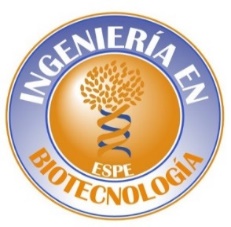 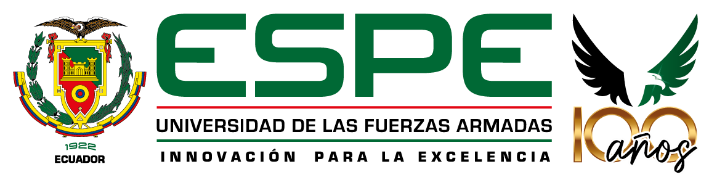 UNIVERSIDAD DE LAS FUERZAS ARMADAS - ESPEDEPARTAMENTO CIENCIAS DE LA VIDA Y DE LA AGRICULTURACARRERA DE BIOTECNOLOGÍA
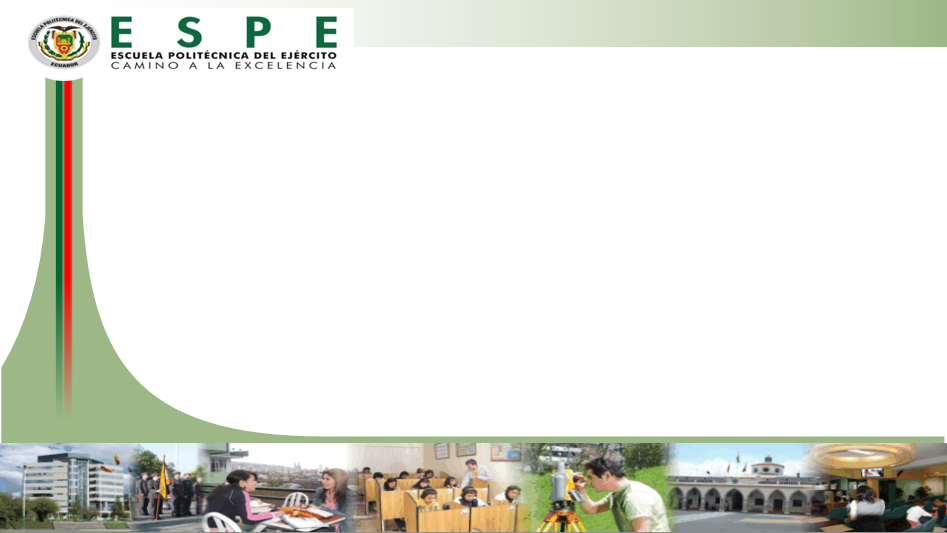 TRABAJO DE INTEGRACIÓN CURRICULAR  PREVIO A LA OBTENCIÓN DEL TÍTULO DE INGENIERO EN BIOTECNOLOGÍA
Evaluación del efecto de las lombrices Eisenia spp. en la reducción de bacterias patógenas presentes en el proceso de vermicompostaje hecho a partir de residuos orgánicos domésticos
Autor: Curipoma Chamba, Adrián Josué
Director: Vargas Verdesoto, Rafael Eduardo M.Sc.
Sangolquí, 10 de marzo de 2022
INTRODUCCIÓN
Crecimiento poblacional de Ecuador
Producción per Cápita de residuos sólidos (PPC) a nivel urbano (kg/hab/día), por regiones naturales, 2016-2018.
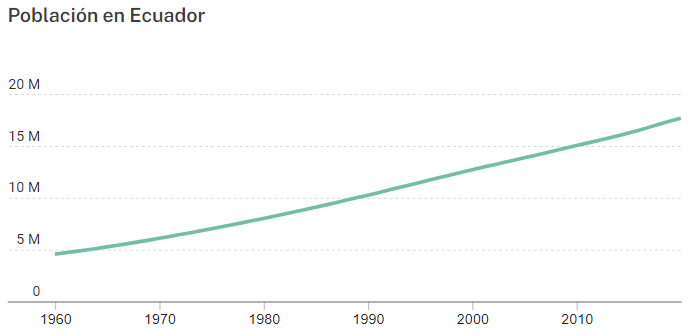 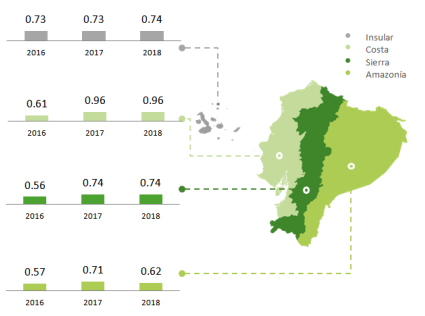 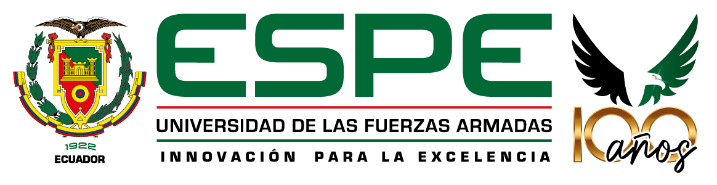 datacatalog.worldbank.org
Cantidad de residuos sólidos recolectados al día (ton/día), 2016-2018
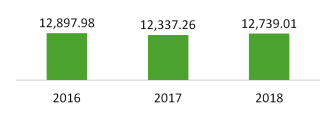 INEC (2020)
INTRODUCCIÓN
Vermicompostaje
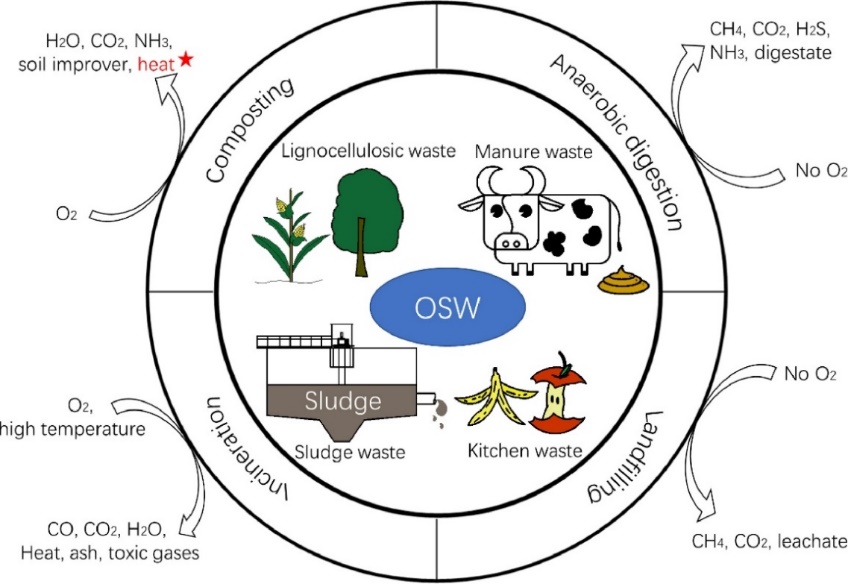 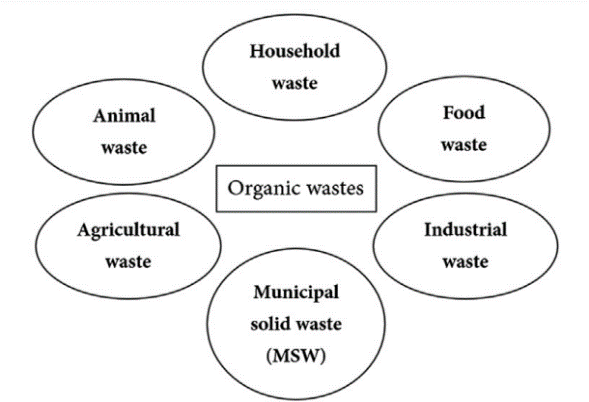 Alternativa ecológica
Empleo de lombrices de tierra
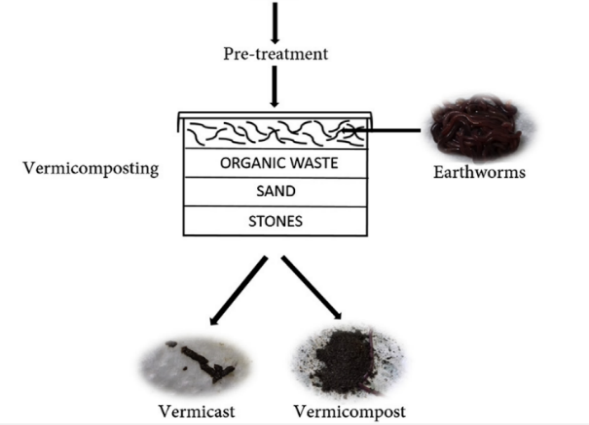 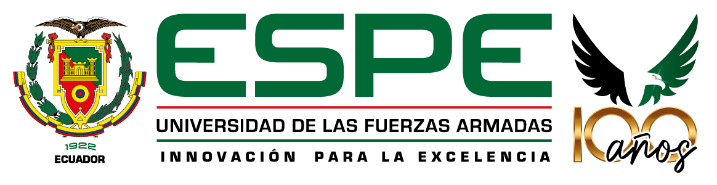 Proceso mesófilo
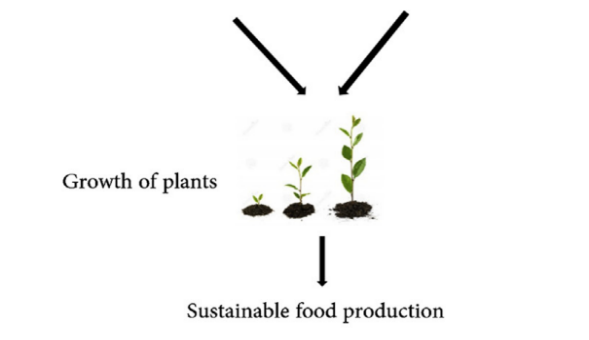 Tratamientos convencionales
No sostenibles
No elimina patógenos
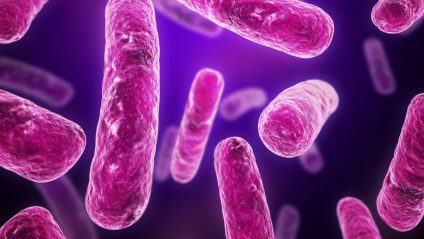 Fan et al. (2021); Kiyasudeen et al. (2020)
[Speaker Notes: Foto de patógenos: https://www.google.com/url?sa=i&url=https%3A%2F%2Fpersonaconsumidora.elika.eus%2Fpatogenos-mas-importantes%2F&psig=AOvVaw1YJcOtiSGcrG9i9ALPogm_&ust=1646681592986000&source=images&cd=vfe&ved=0CAsQjRxqFwoTCPjSsJCdsvYCFQAAAAAdAAAAABAD]
Eliminación de patógenos por diferentes mecanismos:
- Entorno reducido de oxígeno en los intestinos
- Enzimas intestinales
- Receptores de reconocimiento de patrones solubles y de membrana
Lombrices de tierra
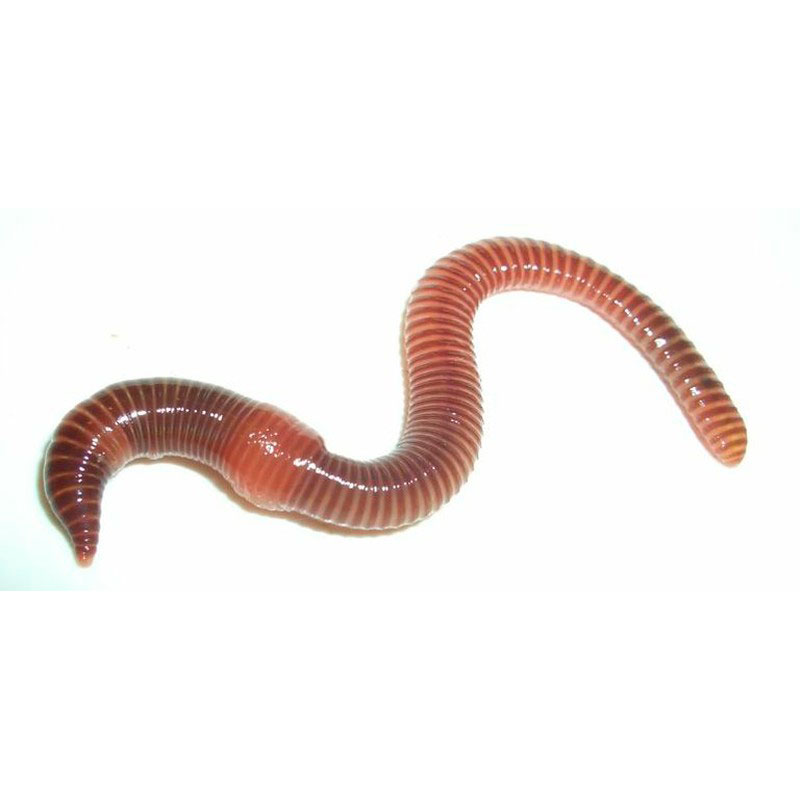 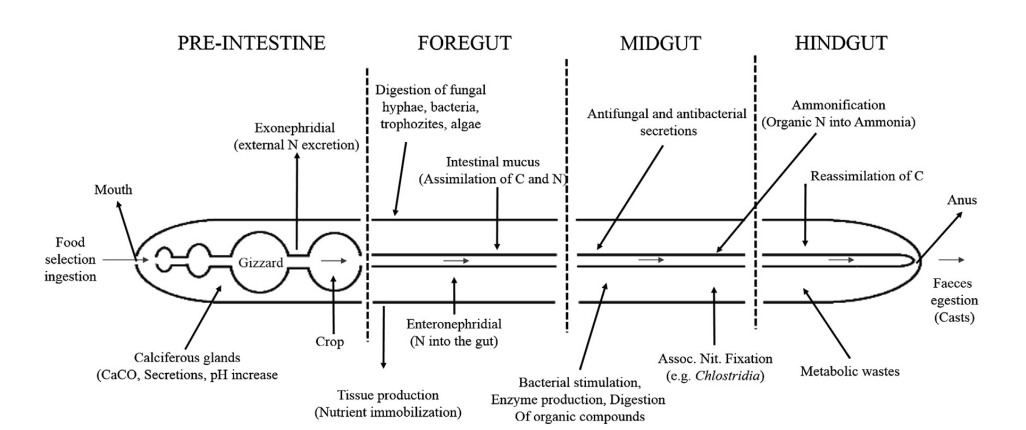 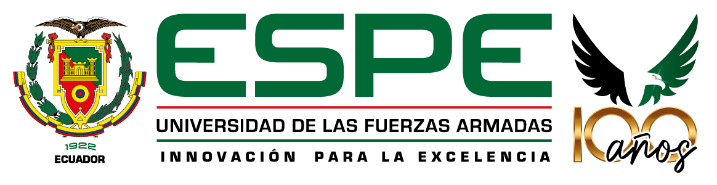 Epigeas, destacan las del género Eisenia
- Anélidos oligoquetos
- Alto metabolismo y reproducción
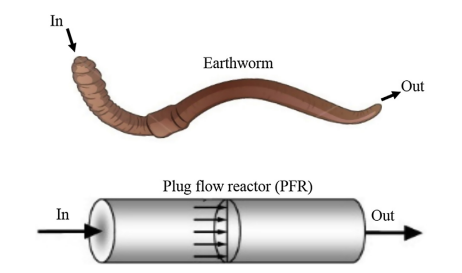 Trabajo similar a un reactor de flujo pistón
Kiyasudeen et al. (2020); Procházková et al. (2006); Josková et al. (2009)
[Speaker Notes: Foto de lombriz: https://www.google.com/url?sa=i&url=https%3A%2F%2Fwww.wormz.es%2Fproduct%2F200-unidades-lombriz-roja-californiana-eisenia-foetida%2F&psig=AOvVaw2tA2iRhqP1Rj5RMvo9DpTd&ust=1646680910885000&source=images&cd=vfe&ved=0CAsQjRxqFwoTCLjNismasvYCFQAAAAAdAAAAABAR]
OBJETIVOS
Objetivo general
Objetivos específicos
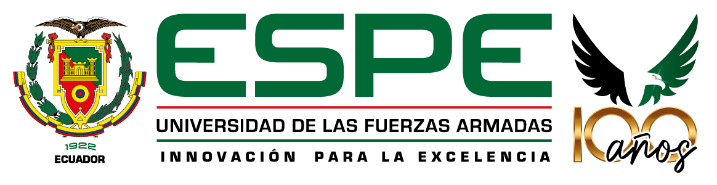 HIPÓTESIS
- La bacteria Escherichia coli inoculada en el vermicompostaje hecho a partir de residuos orgánicos domésticos es reducida en forma significativa por el efecto de las lombrices Eisenia spp.
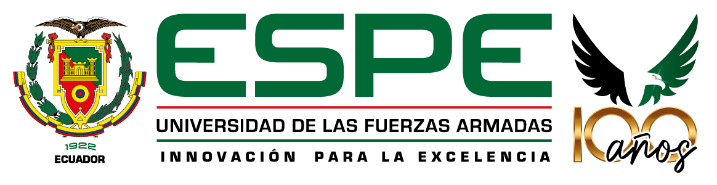 MATERIALES Y MÉTODOS
Localización Geográfica  


Fase de campo
Construcción artesanal del vermicompostaje, realizado en el Barrio Reino de Quito (Toylla y Vicente Angos)


Fase Laboratorio  
Análisis microbiológicos en el Laboratorio de Enzimología del CICTE, de la Universidad de las Fuerzas Armadas ESPE
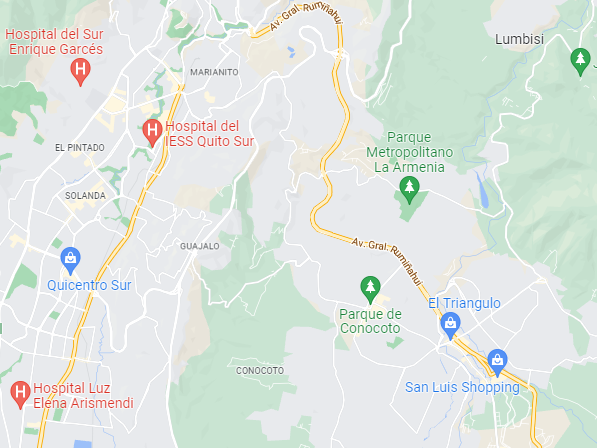 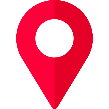 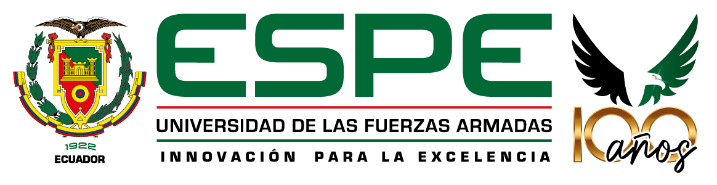 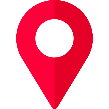 MATERIALES Y MÉTODOS
Preparación del sustrato
Diseño experimental
Diseño en bloque completamente al azar
Factor de bloque: tiempo (semanas)
75% material precompostado (15 días) + 25% material fresco
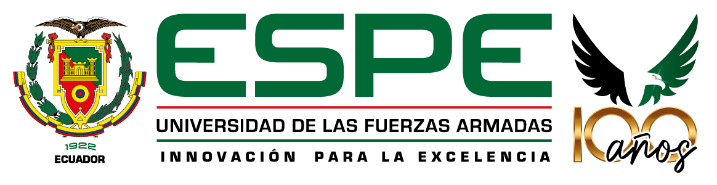 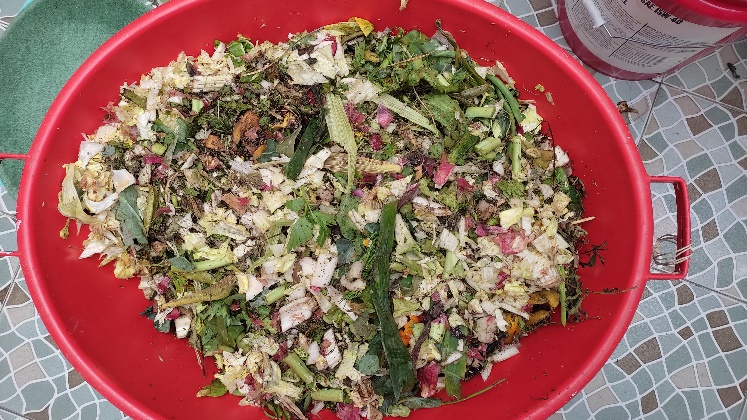 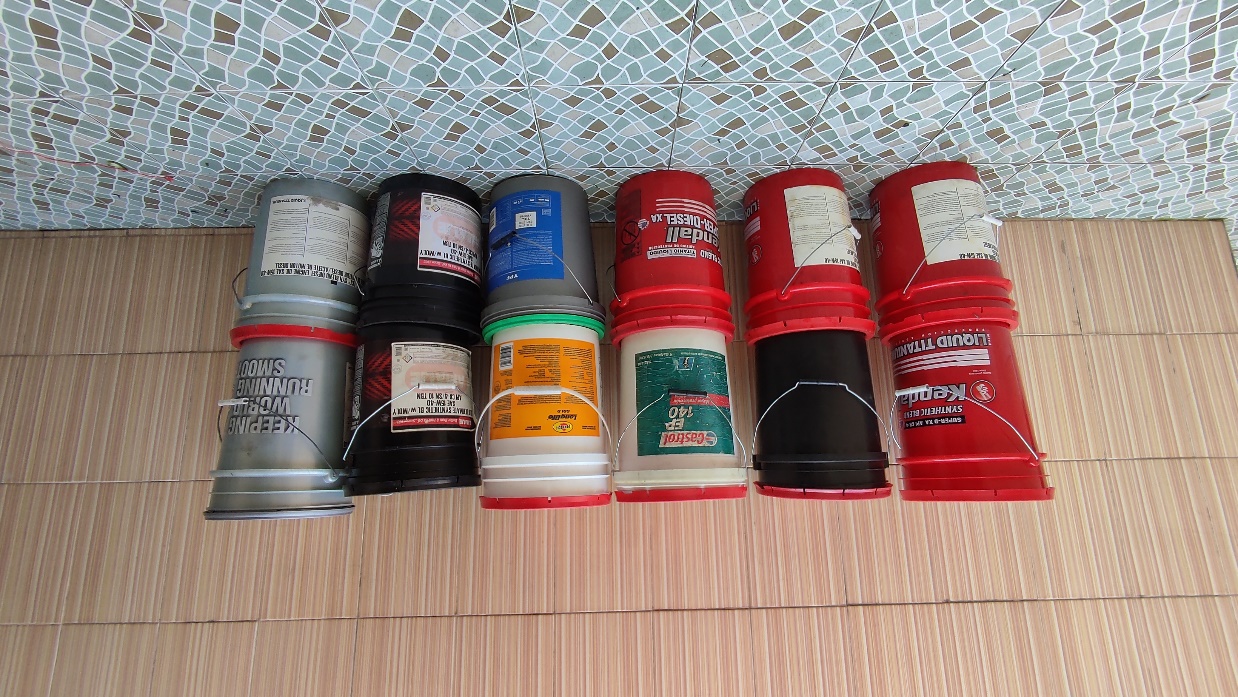 MATERIALES Y MÉTODOS
Preparación de inóculo bacteriano
Toma de muestra de vermicompost
Inóculos en caldo triptona soja (TSB)
62,5 mL inóculo esparcido sobre el sustrato
10 g de sustrato depositados en frasco estéril
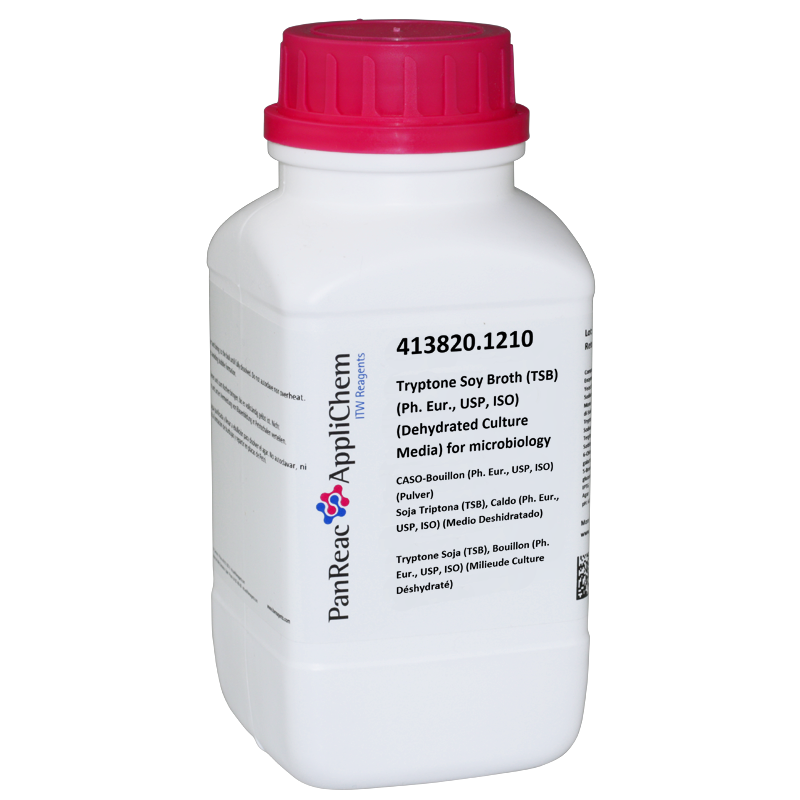 P2
P3
P1
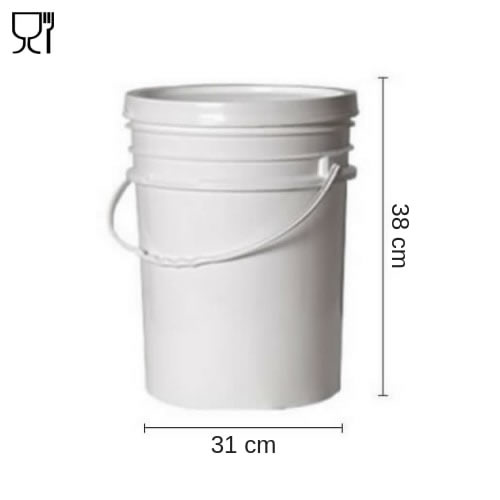 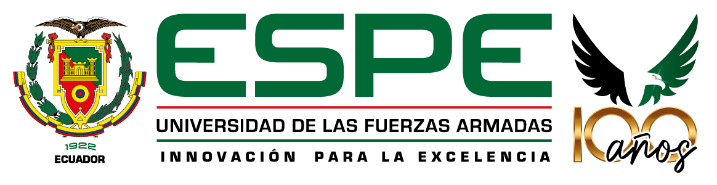 MATERIALES Y MÉTODOS
Caracterización del vermicompost
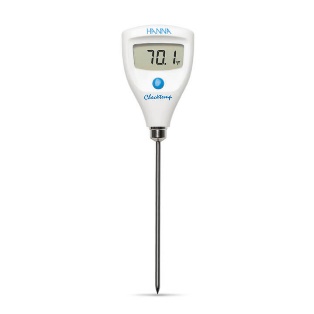 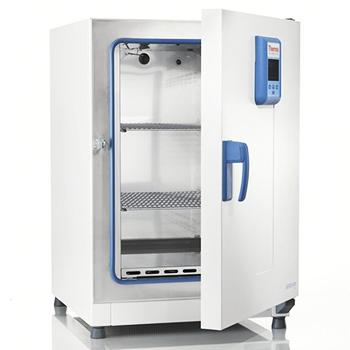 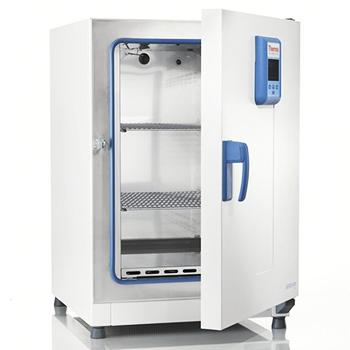 Agua destilada + vermicompost 1:1
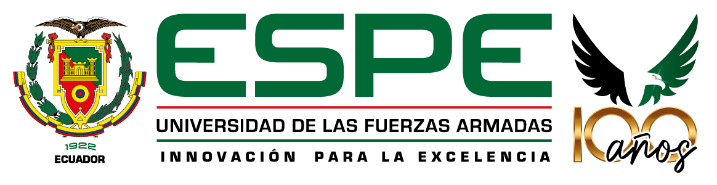 % humedad
Temperatura
pH
Lectura en 2 minutos
La muestra se seca a 105°C por 24 h
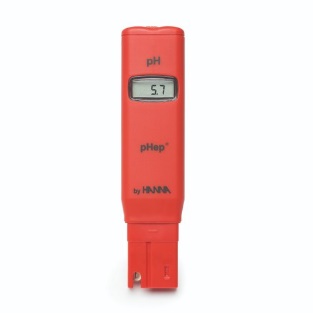 MATERIALES Y MÉTODOS
Recuento bacteriano
Norma NTE INEN 1 529-5:2006
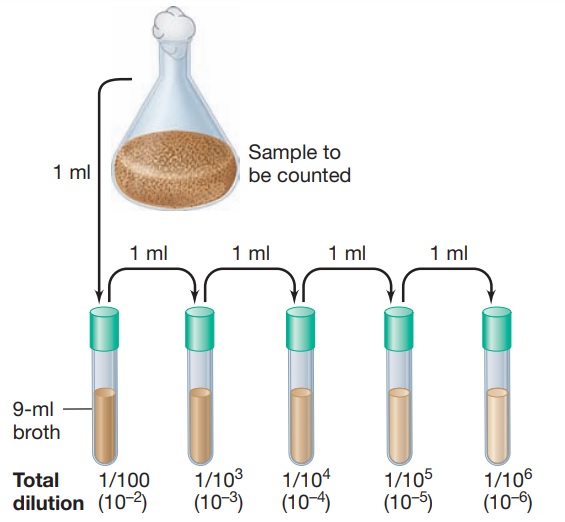 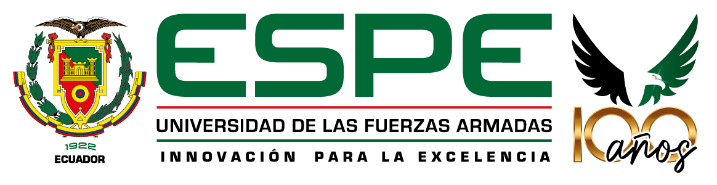 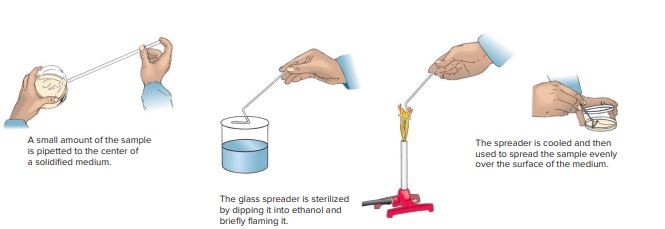 Madigan et al. (2015); Willey et al. (2020)
MATERIALES Y MÉTODOS
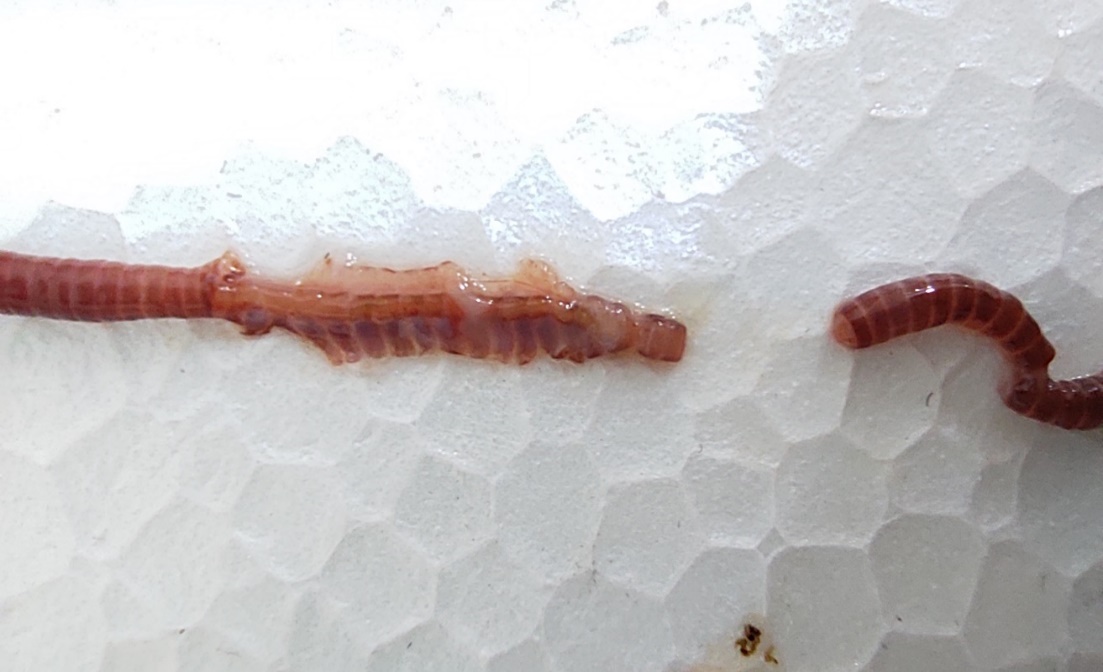 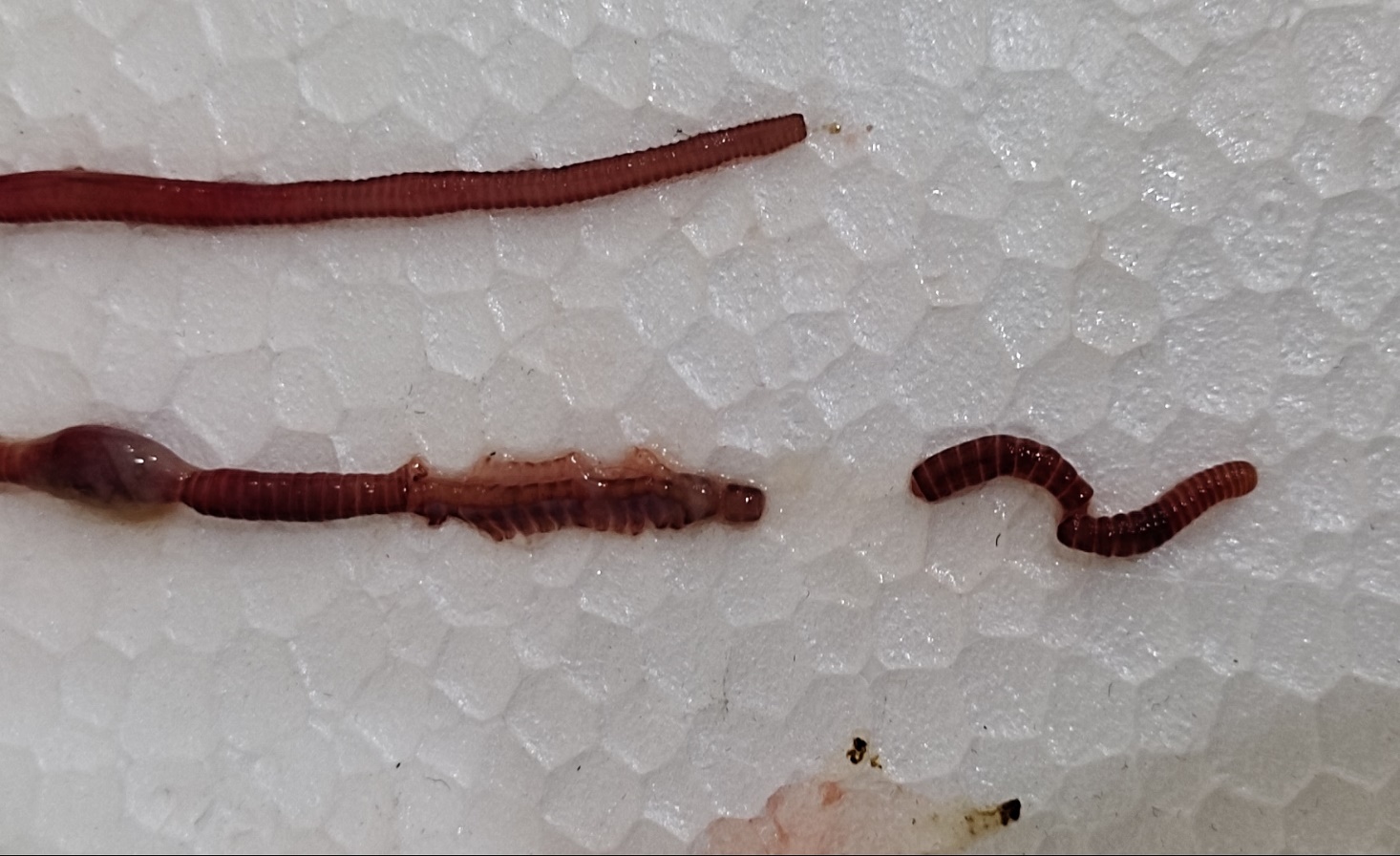 Disección de lombrices
Superficie de espumaflex
Kit de disección
Agua destilada + Povidyn por 30 minutos
Etanol 70% por 3 minutos
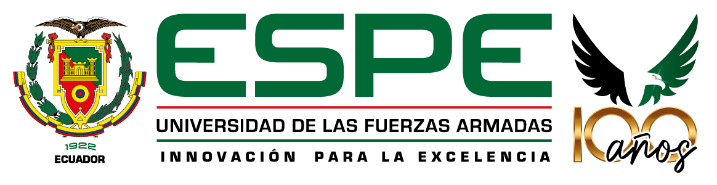 Corte en la zona ventral
Remoción de intestinos
Suspensión en 10 mL de agua destilada
Recuento bacteriano (NTE INEN 1 529-5:2006)
(Lőw, Molnár y Kriska, 2016)
RESULTADOS Y DISCUSIÓN
Caracterización del vermicompost
Medidas de pH del vermicompost
Calahorrano (2015): 5,6
Maisincho (2015): 7,42
Tutillo (2018): 7,98
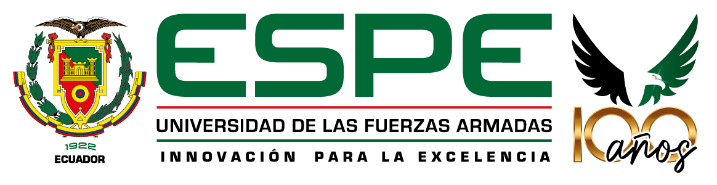 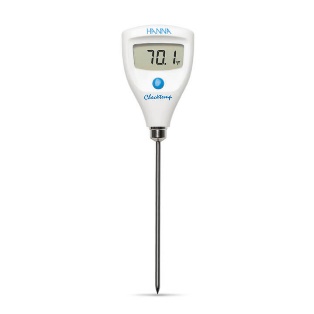 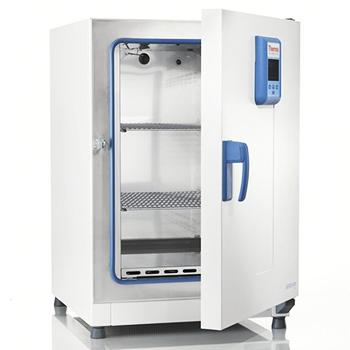 Temperatura

15-20°C
% humedad

541%
RESULTADOS Y DISCUSIÓN
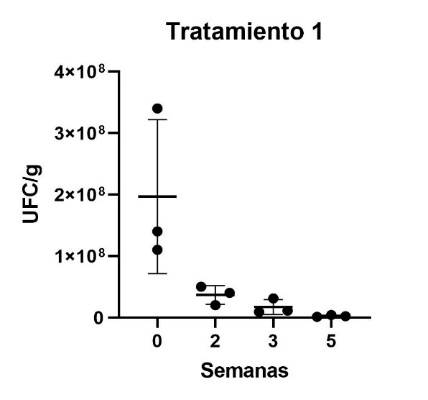 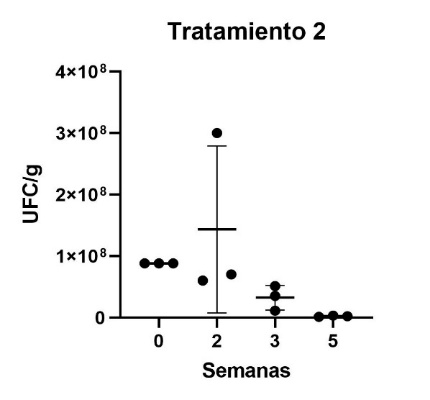 A
B
Reducción de bacterias patógenas
Boxplot aplicado a cada tratamiento
Reducción de E. coli en el vermicompost a través del tiempo
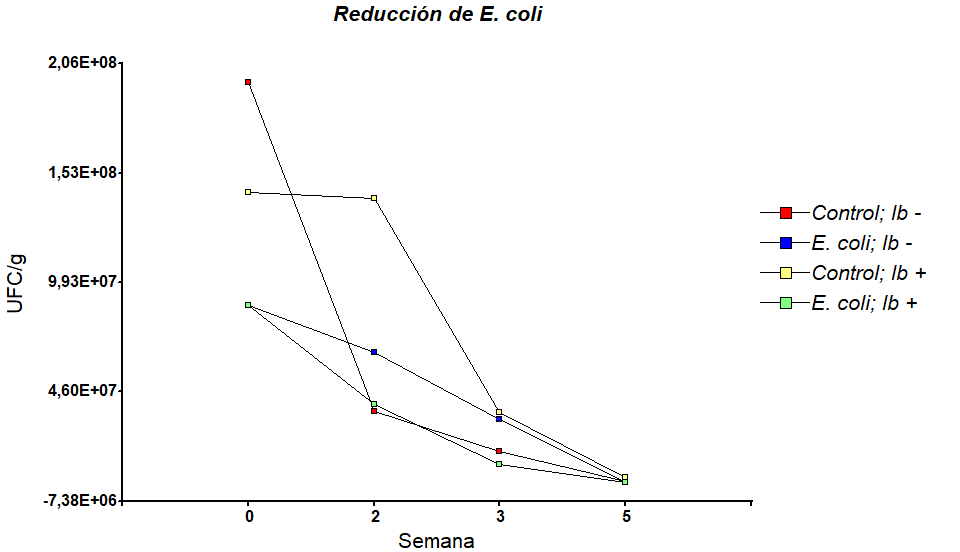 C
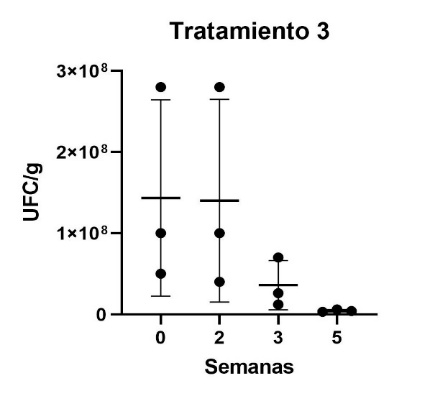 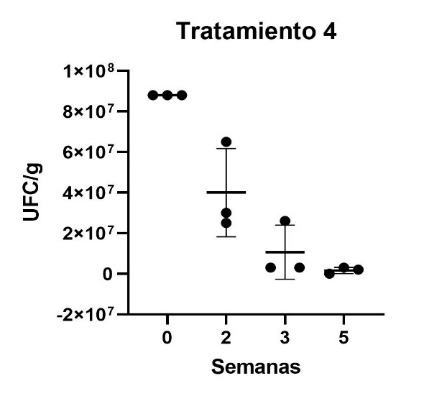 D
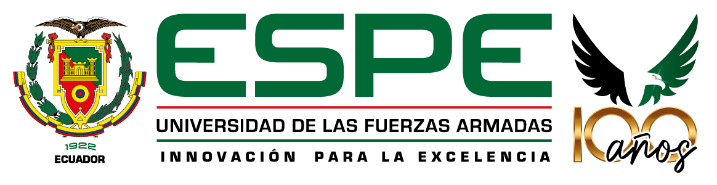 Nota: lb: lombrices. No se encontró diferencia significativa entre los tratamientos (p=0,3957). El factor de bloque muestra una diferencia significativa en los UFC/g a través del tiempo (p<0,05).
Nota: Tratamiento 1: Control-lb; Tratamiento 2: E. coli-lb; Tratamiento 3: Control+lb; Tratamiento 4: E. coli+lb. lb: lombrices
RESULTADOS Y DISCUSIÓN
ANOVA de 2 vías con nivel de confianza α= 0,05
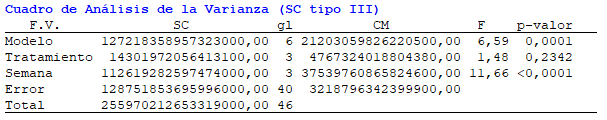 Procházková et al., (2018): p < 0,05
Aira et al. (2011): p = 0,042
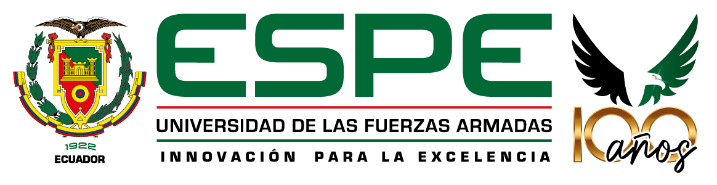 Prueba de Duncan aplicada al factor de bloque
Prueba de Duncan aplicada a los tratamientos
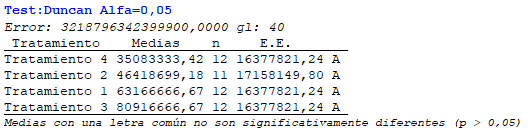 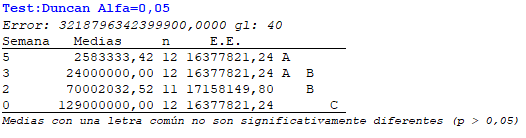 Nota: Tratamiento 1: Control-lb; Tratamiento 2: E. coli-lb; Tratamiento 3: Control+lb; Tratamiento 4: E. coli+lb. lb: lombrices
RESULTADOS Y DISCUSIÓN
Presencia de E. coli en los intestinos de las lombrices de tierra
Recuento bacteriano de la muestra de intestino a la semana 3
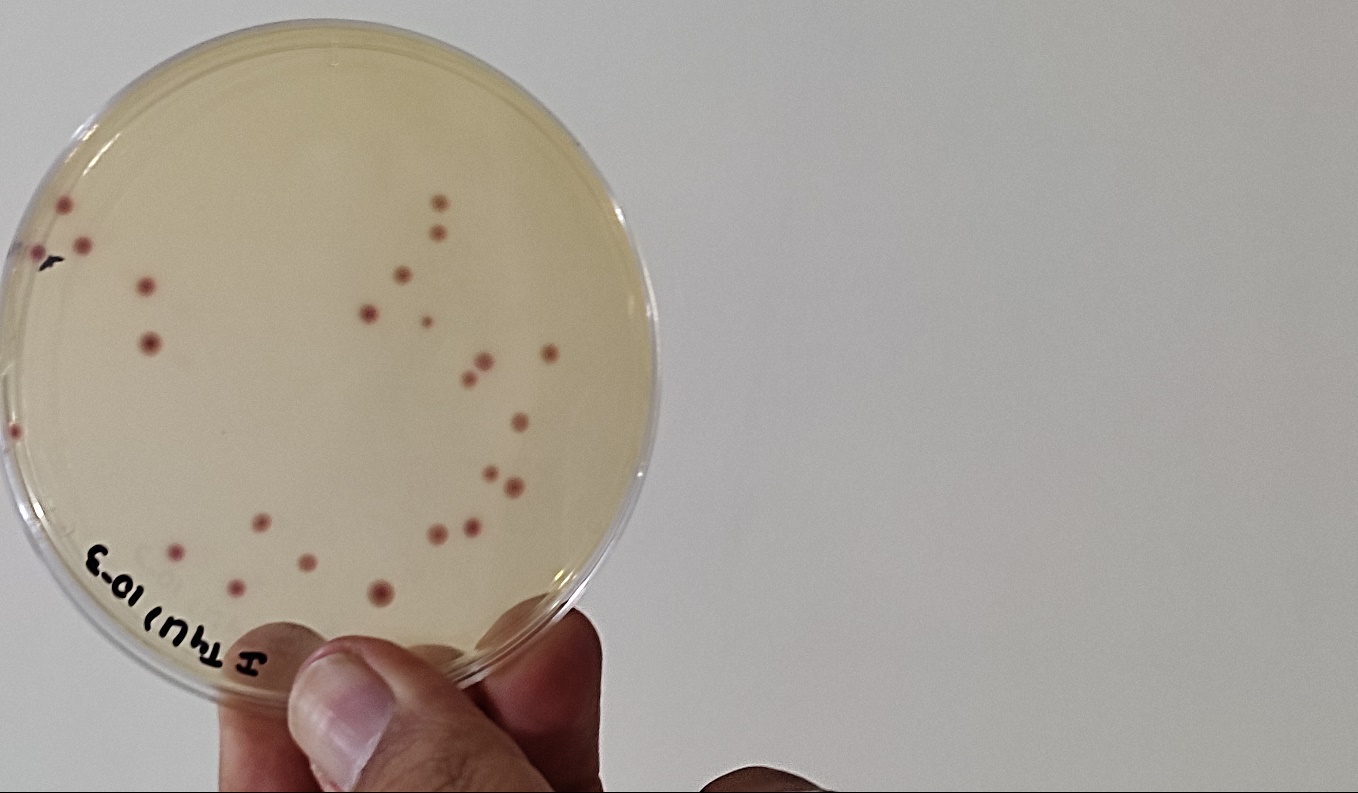 Recuperación de 2,4x105 UFC/g E. coli a la semana 3
Colonias de color violeta
Presencia de colonias roja salmonadas
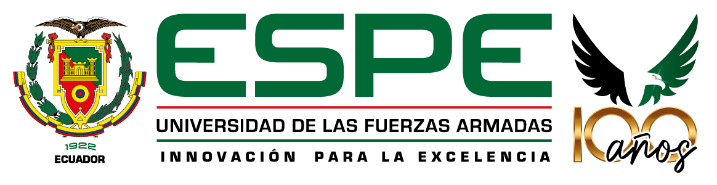 CONCLUSIONES
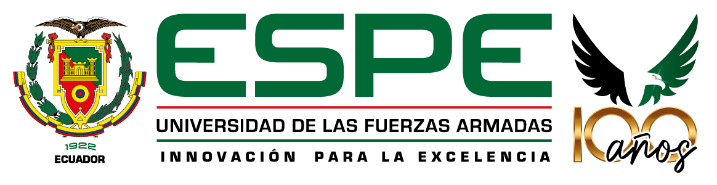 RECOMENDACIONES
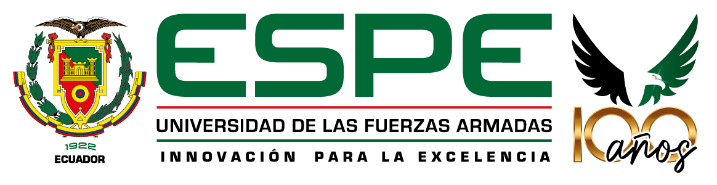 AGRADECIMIENTOS
Ing. Rafael Vargas M.Sc.
Director del Proyecto de Investigación
Carrera de Ingeniería en Biotecnología ESPE
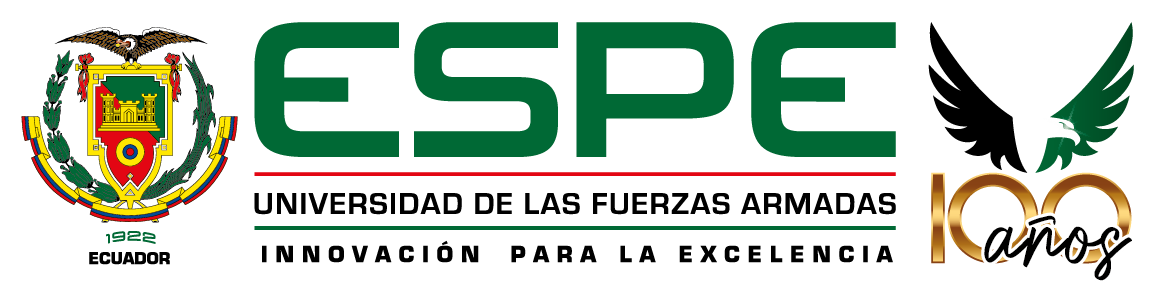 Pedro Romero Saker M. Sc.   
Biometrista
Karina Ponce Loaiza M.Sc.
Directora de la Carrera de Biotecnología
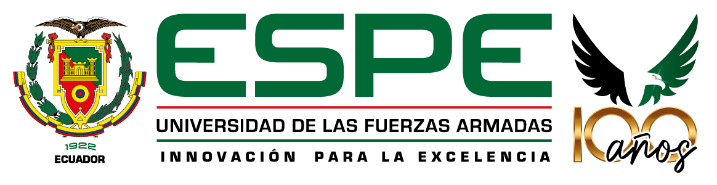 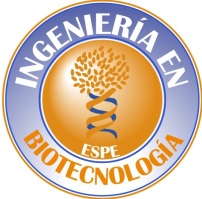 Fernanda Loayza Ph.D.
Universidad San Francisco de Quito
Soledad Benítez Ph.D.
Ohio State University
FAMILIA 
AMIGOS Y COMPAÑEROS